A modern look at the relationship between sharpness and generalization
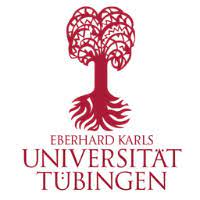 Maksym Andriushchenko (EPFL), Francesco Croce (U of Tübingen), Maximilian Müller (U of Tübingen), Matthias Hein (U of Tübingen), Nicolas Flammarion (EPFL)
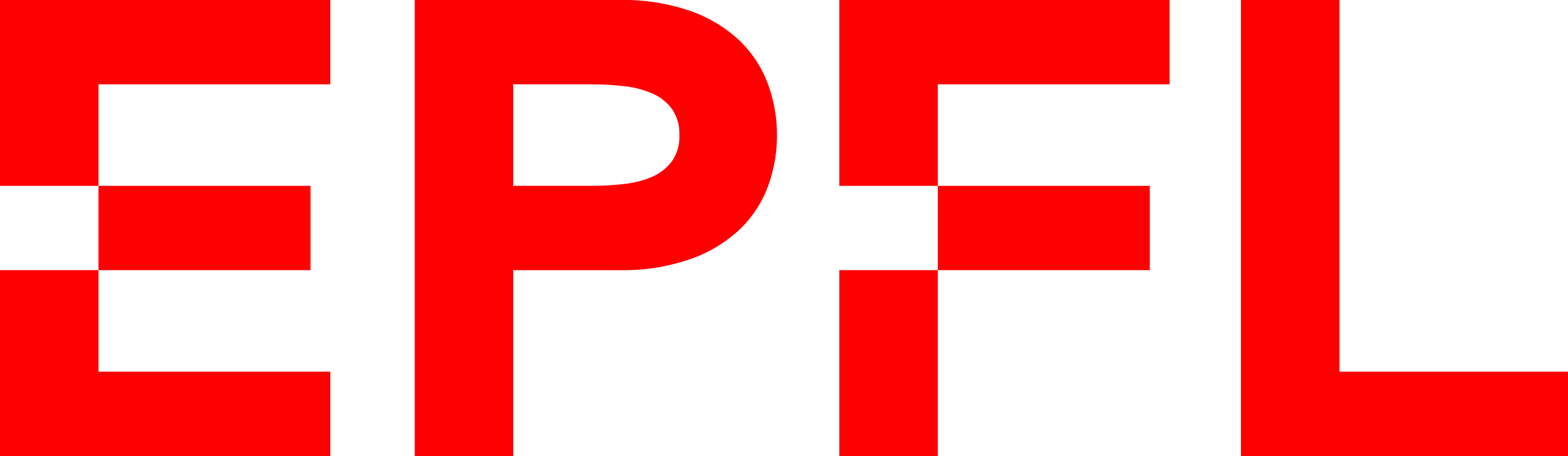 Question: Can reparametrization-invariant sharpness capture generalization in modern practical settings?
Training ViT from scratch
Fine-tuning CLIP ViT
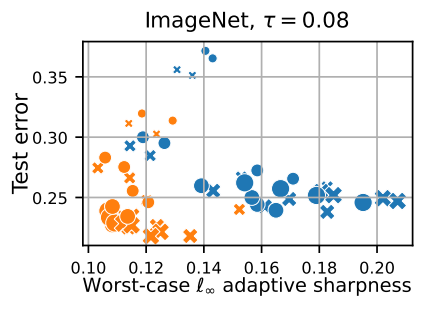 Fine-tuning BERT models
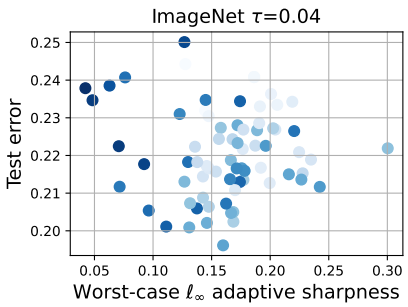 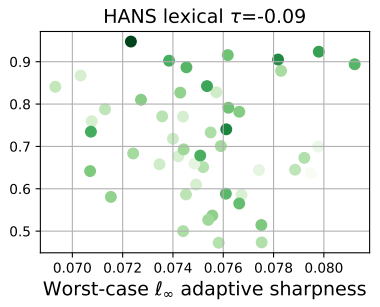 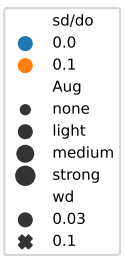 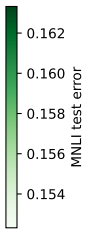 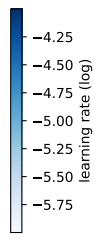 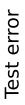 ⚠️ Correlation  τ ≈ 0
⚠️ Correlation  τ ≈ 0
⚠️ Correlation  τ ≈ 0
13 March 2023, OOD robustness + generalization reading group (CMU)
Big picture: understanding the generalization puzzle in overparametrized deep learning
Different global minima can generalize very differentlye.g., see “Bad Global Minima Exist and SGD Can Reach Them” (Liu et al. NeurIPS’19)

What measure computed on the training set can distinguish the minima which generalize well?

Can we figure this measure and optimize it for training? (+ use it as a tool to understand the generalization puzzle)
1
Prior work: finding such measures is actually not easy!
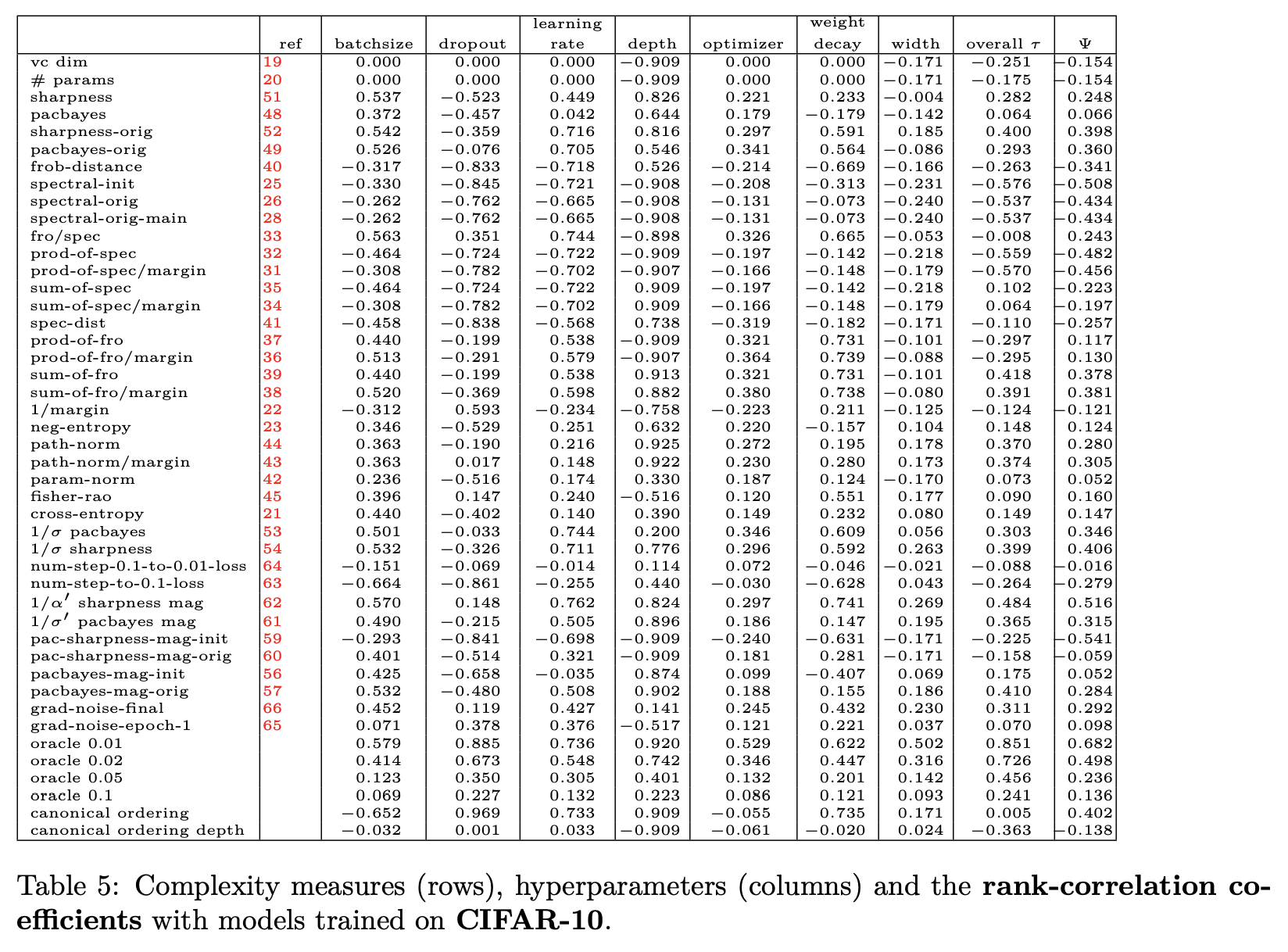 We will focus on 2. and 3. showing they don’t hold for sharpness (this will also rule out 1.)
2
[Speaker Notes: Many papers assume causal relation!]
Flat vs. sharp minima: intuition
Popular intuition: the test loss will be close to the training loss for a flat minimum
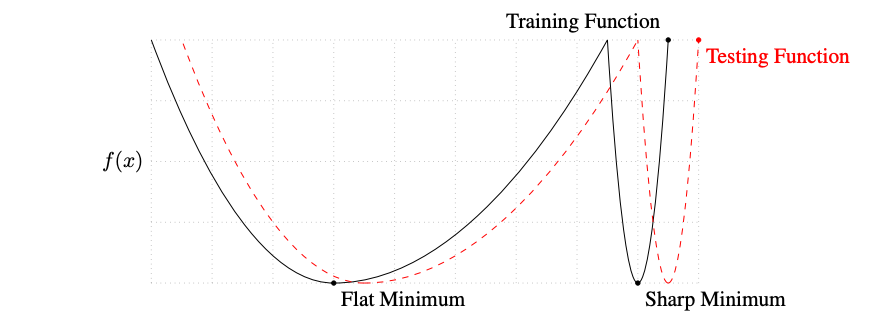 (can be OOD)
Source: “On Large-Batch Training for Deep Learning: Generalization Gap and Sharp Minima” (Keskar et al., ICLR’17)
Keskar et al., ICLR’17: small-batch SGD converges to flat minima unlike large-batch SGD
Sharpness also received renewed interest with the Edge of Stability phenomenon and the empirical success of Sharpness-Aware Minimization
3
Flat vs. sharp minima: theory
There are generalization bounds based on sharpness
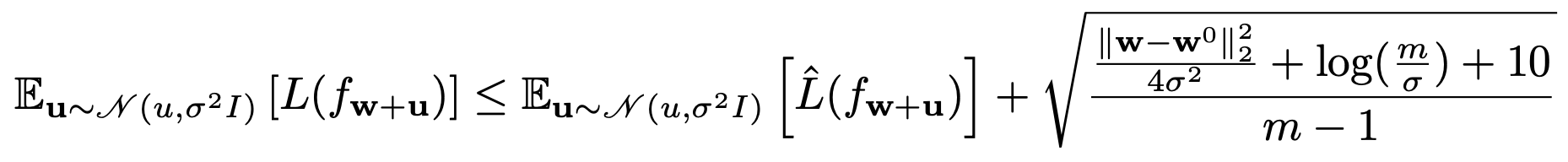 perturbed population loss
term that depends on the scale of the predictor
perturbed training loss
But they can be often of limited use as illustrated well by Jiang et al., ICLR’20
τ = rank correlation coefficient:
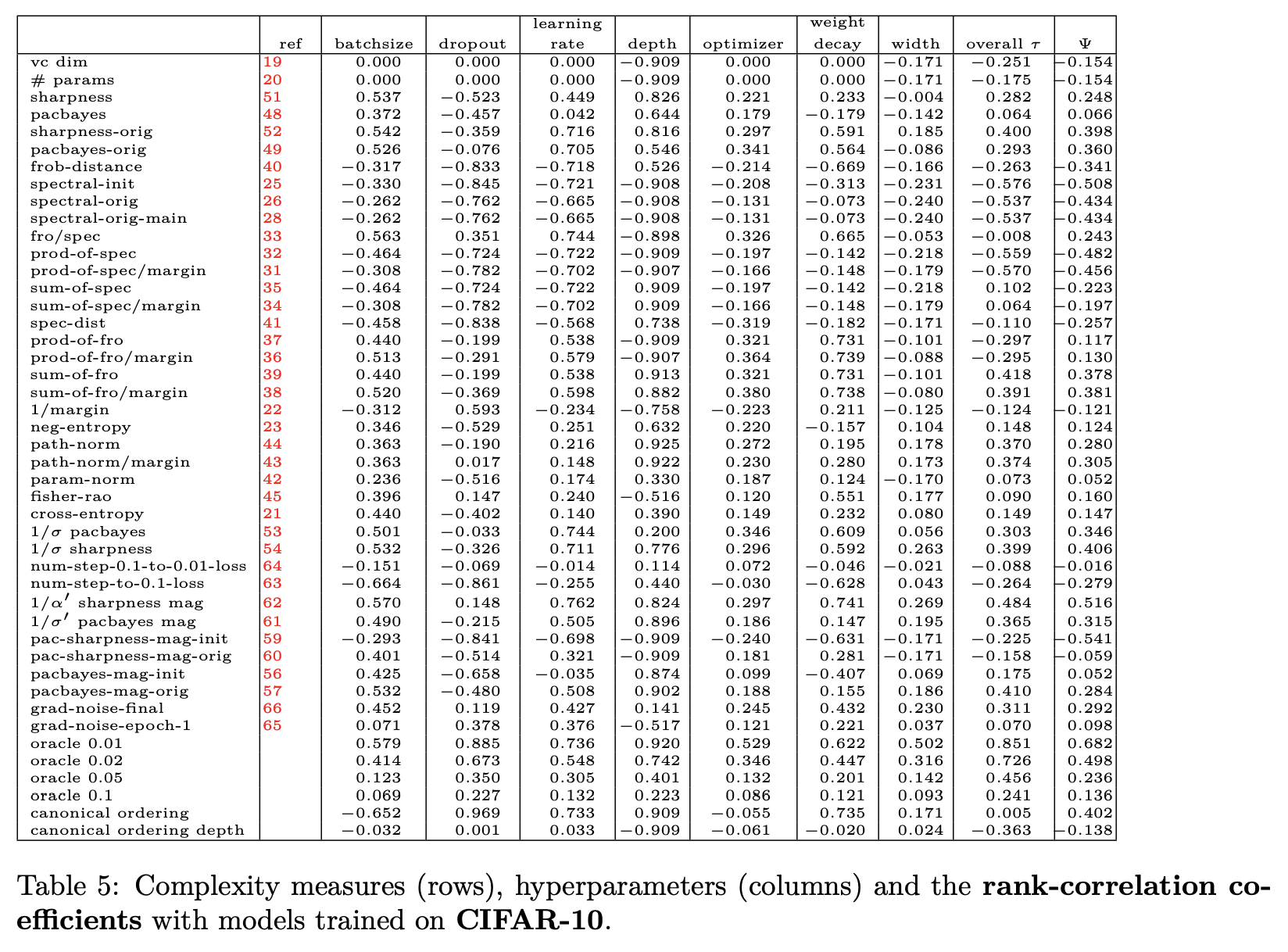 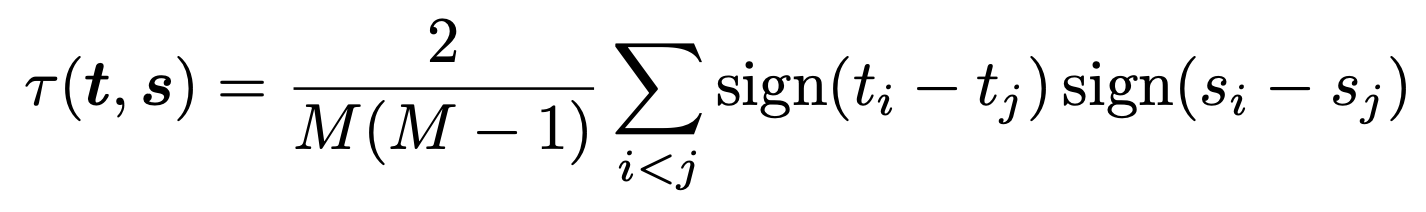 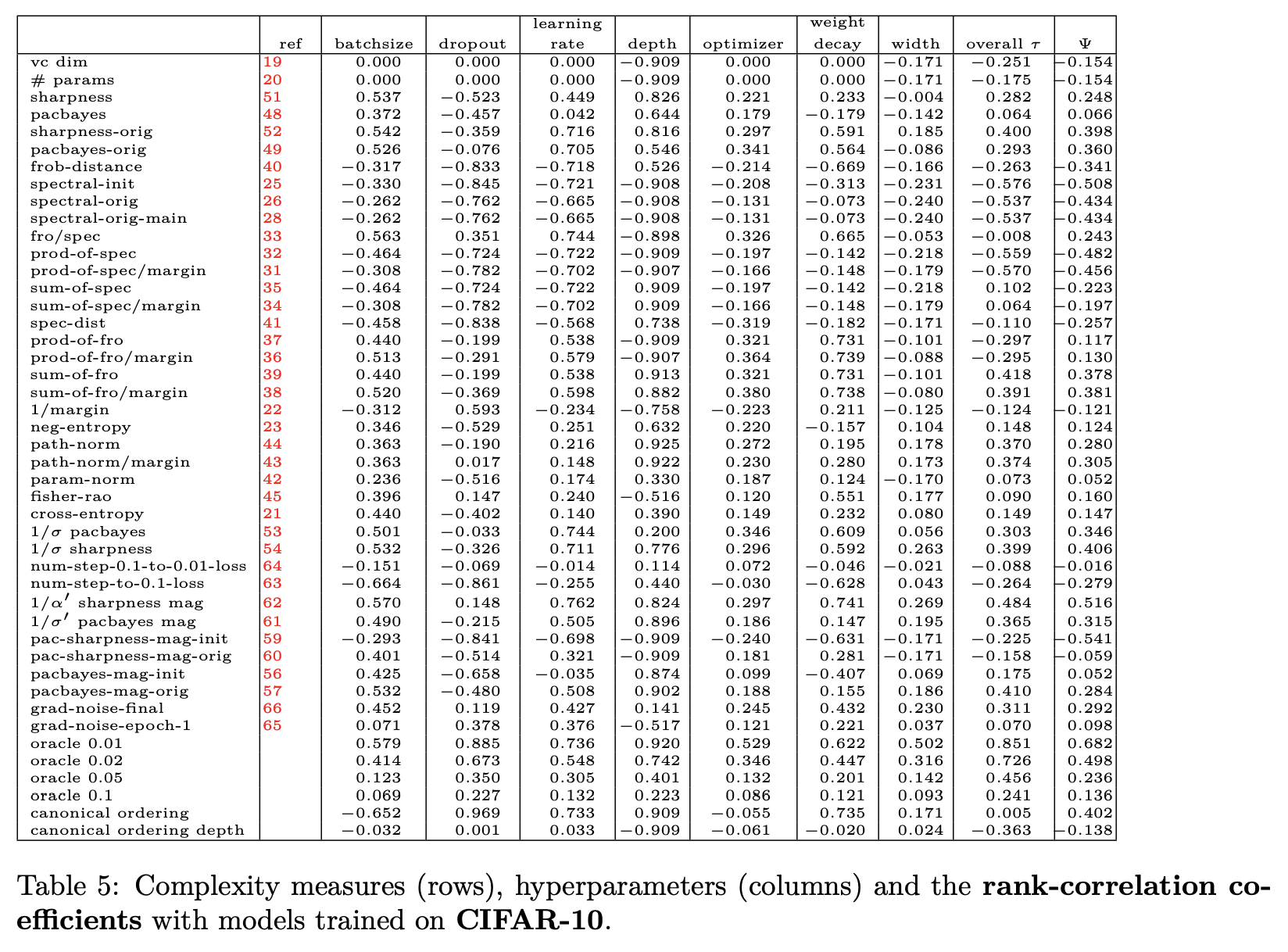 4
Problems with the standard sharpness definitions
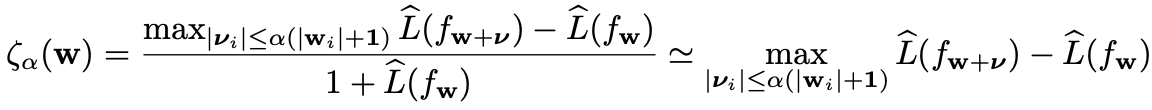 Keskar et al., ICLR’17,Damian et al., NeurIPS’21+ many other papers
Keskar et al., ICLR’17,+ many other papers
Keskar et al., ICLR’17+ many other papers
5
Adaptive sharpness: definition
Average-case sharpness:
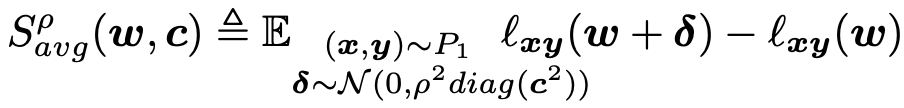 Worst-case sharpness:
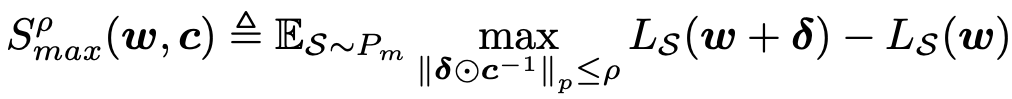 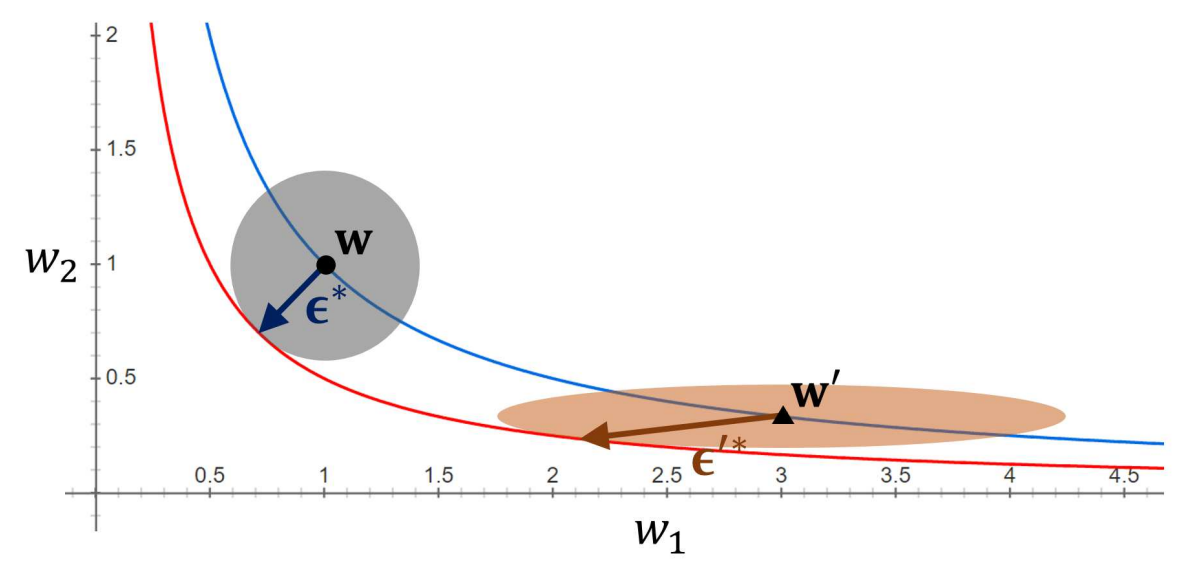 Source: Kwon et al., ICML’21
for a proof: see our paper or Kwon et al.
6
[Speaker Notes: Adaptive sharpness: note that avg-case rho -> 0 sharpness resembles a lot relative sharpness (same core idea => many proposals in the literature)]
Adaptive sharpness: better correlation with generalization
Adaptive sharpness is reported to correlate better with generalization (setting: WideResNet-16-8 on CIFAR-10)
τ = 0.174
τ = 0.636
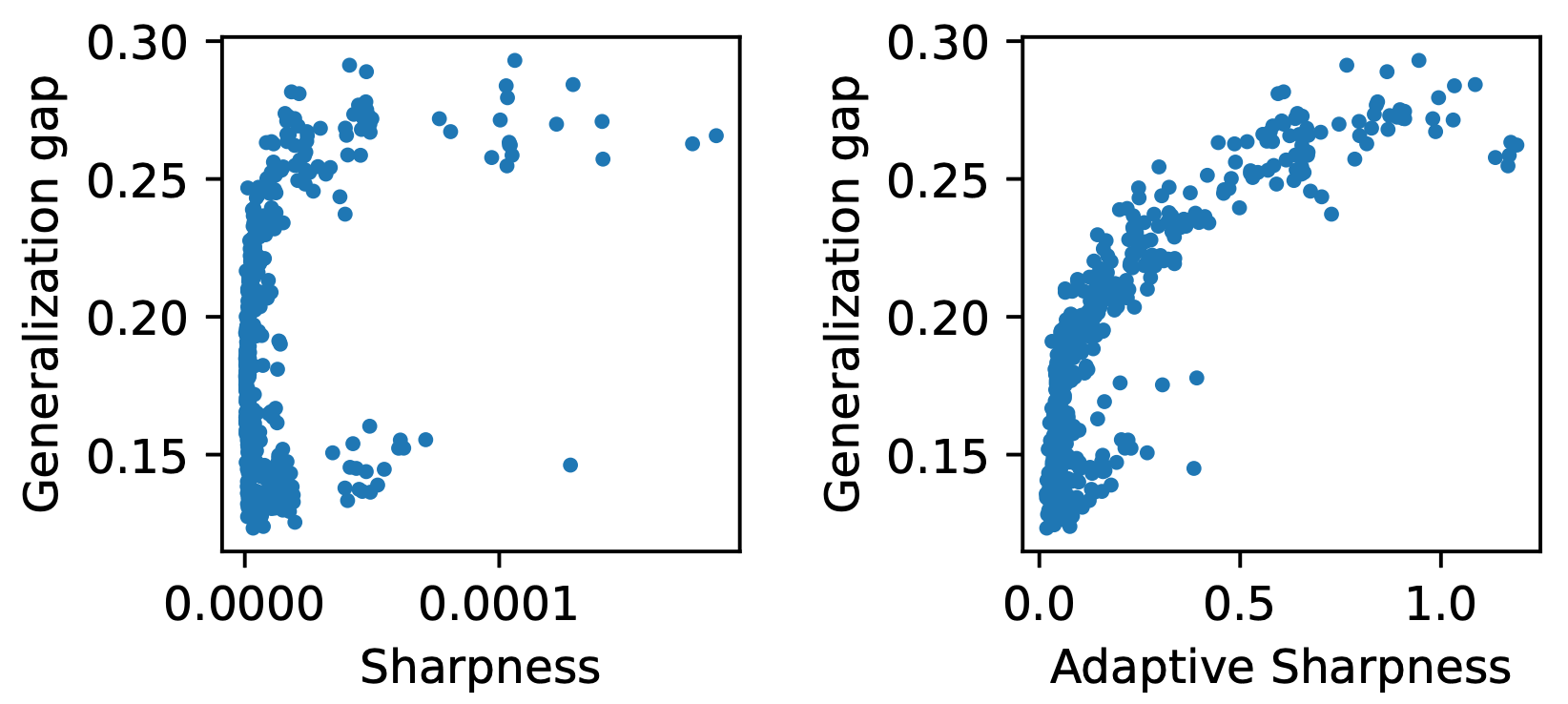 “ASAM: Adaptive Sharpness-Aware Minimization for Scale-Invariant Learning of Deep Neural Networks” (Kwon et al., ICML’21)
Very nice, no? Is adaptive sharpness the answer to the generalization puzzle?
7
Motivation of our work
Main question we want to answer: Can adaptive sharpness capture generalization in modern practical settings?
What we mean by modern practical settings:
datasets beyond toyish CIFAR-10 / SVHN, 
vision transformers, 
fine-tuning (totally underexplored), 
out-of-distribution generalization.
We want to have a definite answer about whether sharpness is the right quantity!
8
[Speaker Notes: Adaptive sharpness: note that avg-case rho -> 0 sharpness resembles a lot relative sharpness (same core idea => many proposals in the literature)]
Another concern: sensitivity to the scale of the classifier
Linear model that achieves 100% train accuracy
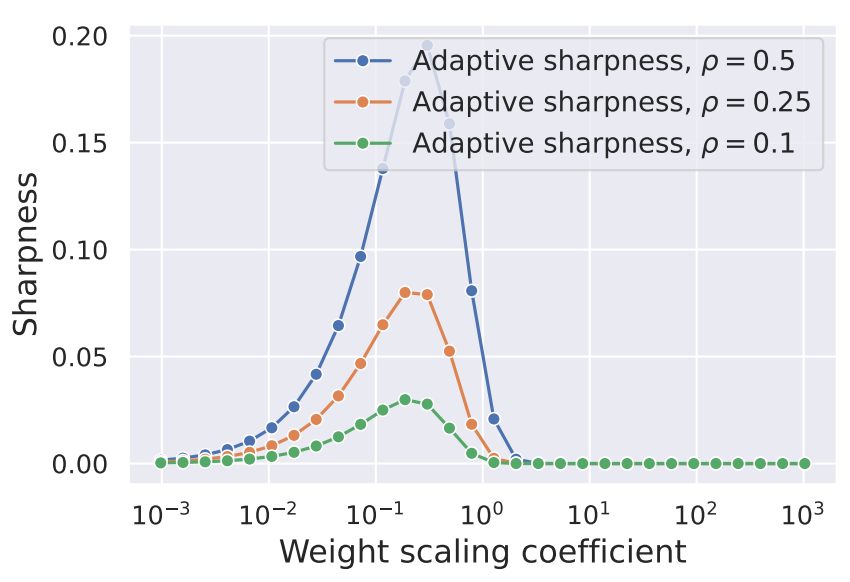 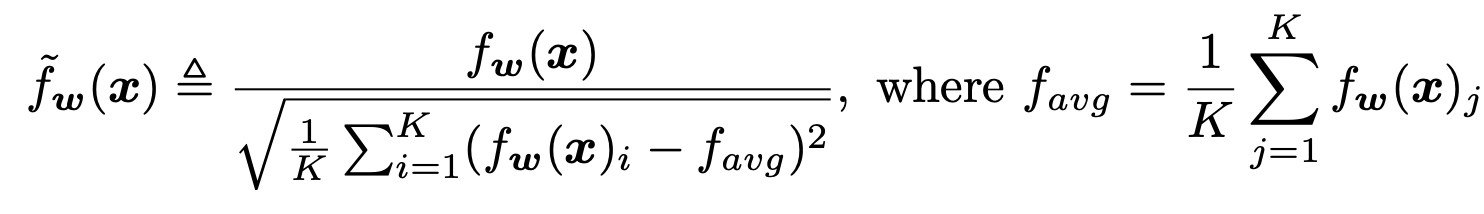 We will benchmark all sharpness definitions with and without logit normalization
9
Setting #1: ViTs trained from scratch on ImageNet
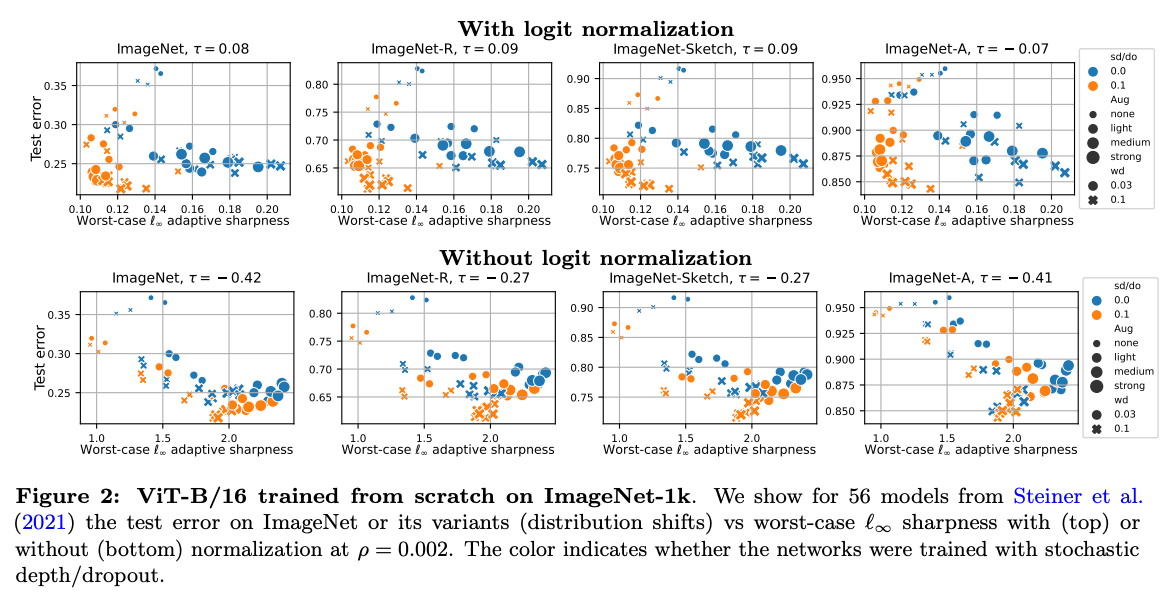 The correlation (τ) is either close to 0 or even slightly negative (-0.42 for ImageNet-A)!
10
Setting #2: ViTs fine-tuned from CLIP on ImageNet
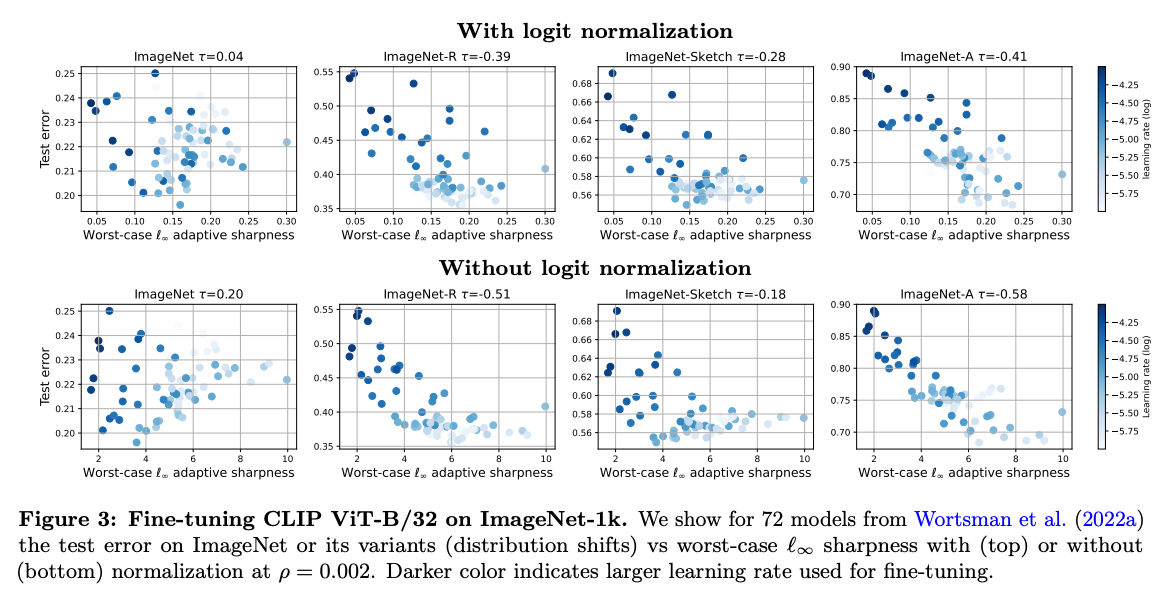 The correlation is again either close to 0 or negative, especially on distribution shifts like ImageNet-R and ImageNet-A (as low as -0.51 and -0.58!)
11
Setting #3: BERT models fine-tuned on MNLI
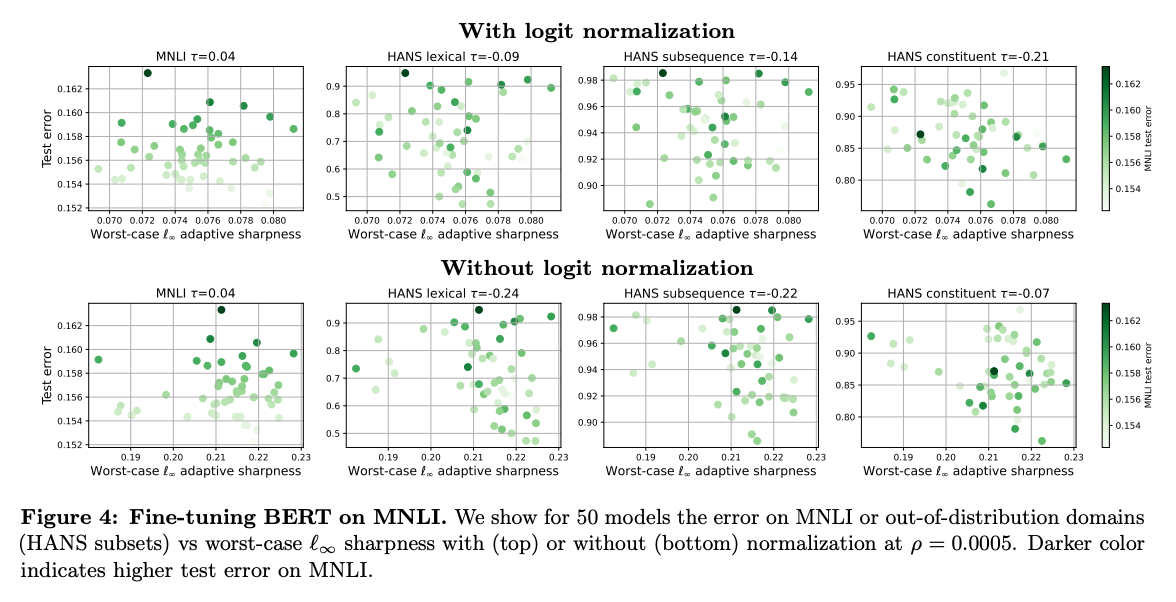 This case is famous since OOD generalization (see HANS lexical) can be very different
However, sharpness is not helpful to distinguish which solutions will generalize better for OOD
12
Setting #4: ResNets and ViTs trained from scratch on CIFAR-10
Maybe sharpness has to be measured close to a min? select only models ≤1% train error
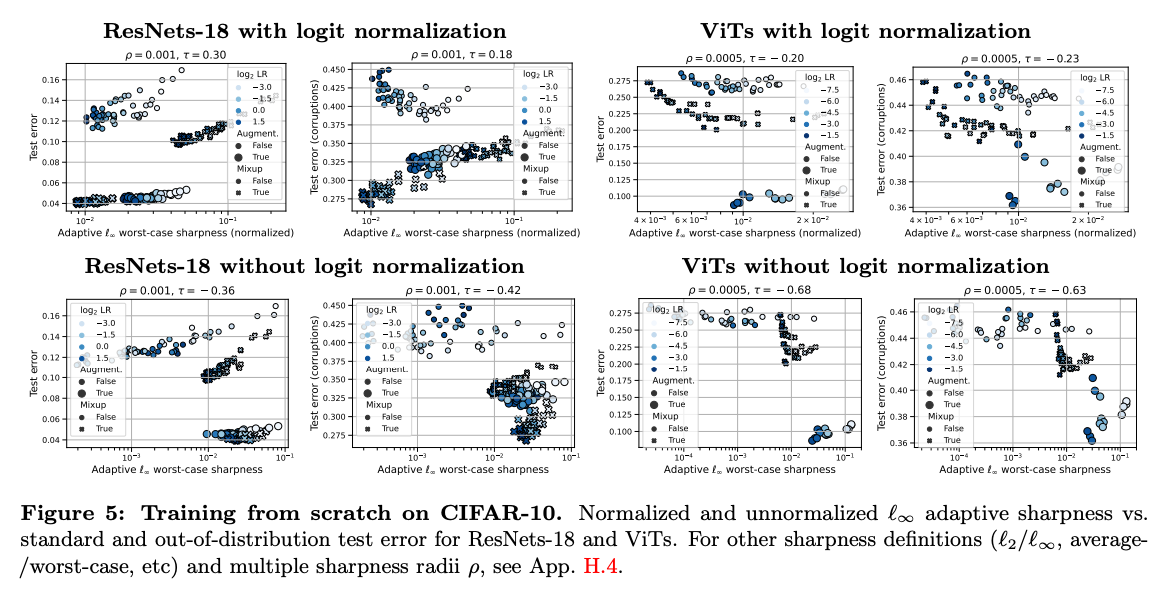 Positive correlation is present but only within subgroups of models trained with the same augmentations 
Globally, however, correlation is either close to 0 or negative (as much as -0.68!)
13
So what does sharpness really capture?
Overall, we observe that sharpness doesn't correlate well with generalization but rather with some training parameters like the learning rate
Finetuning ViT on ImageNet
Training ResNet from scratch
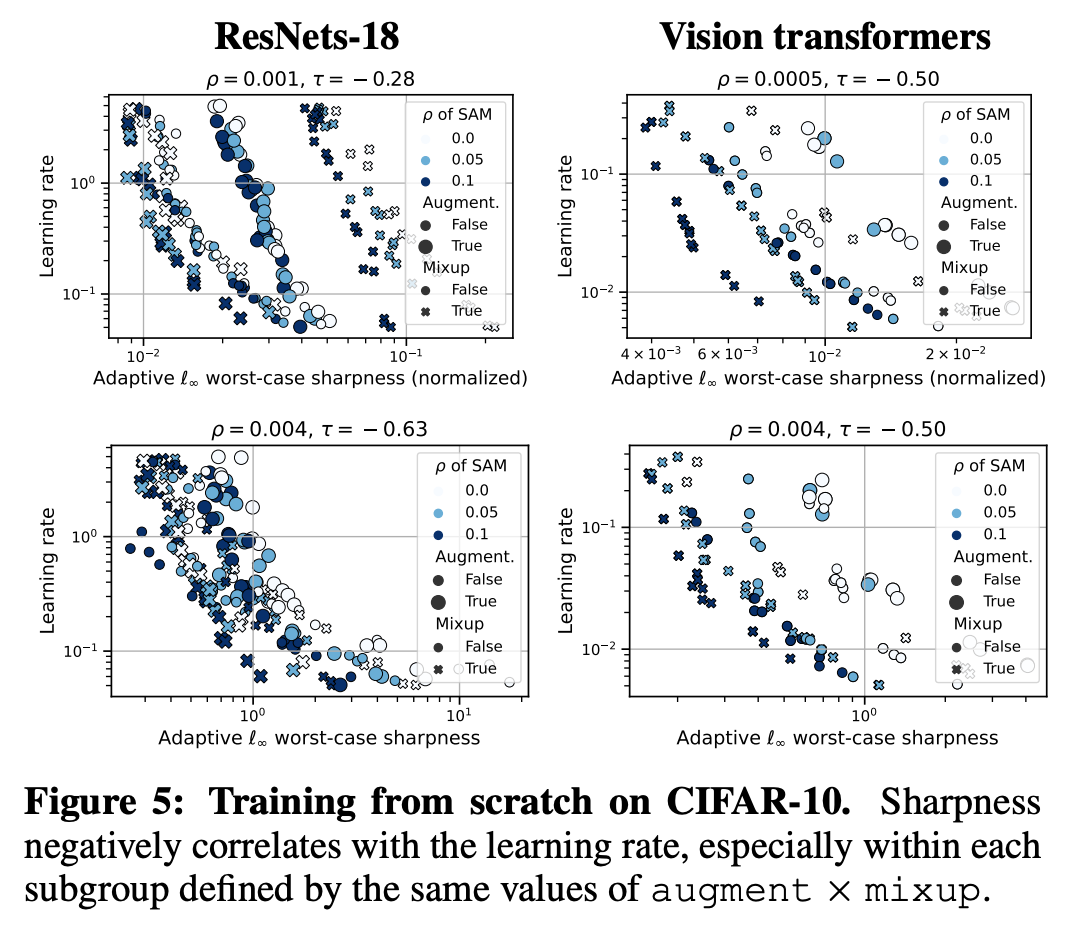 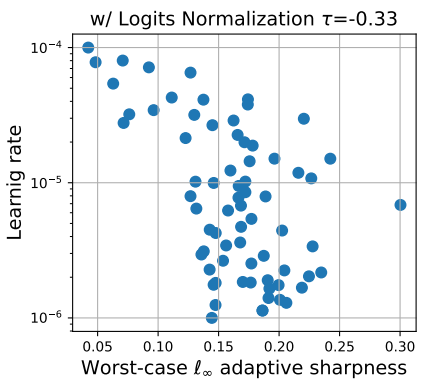 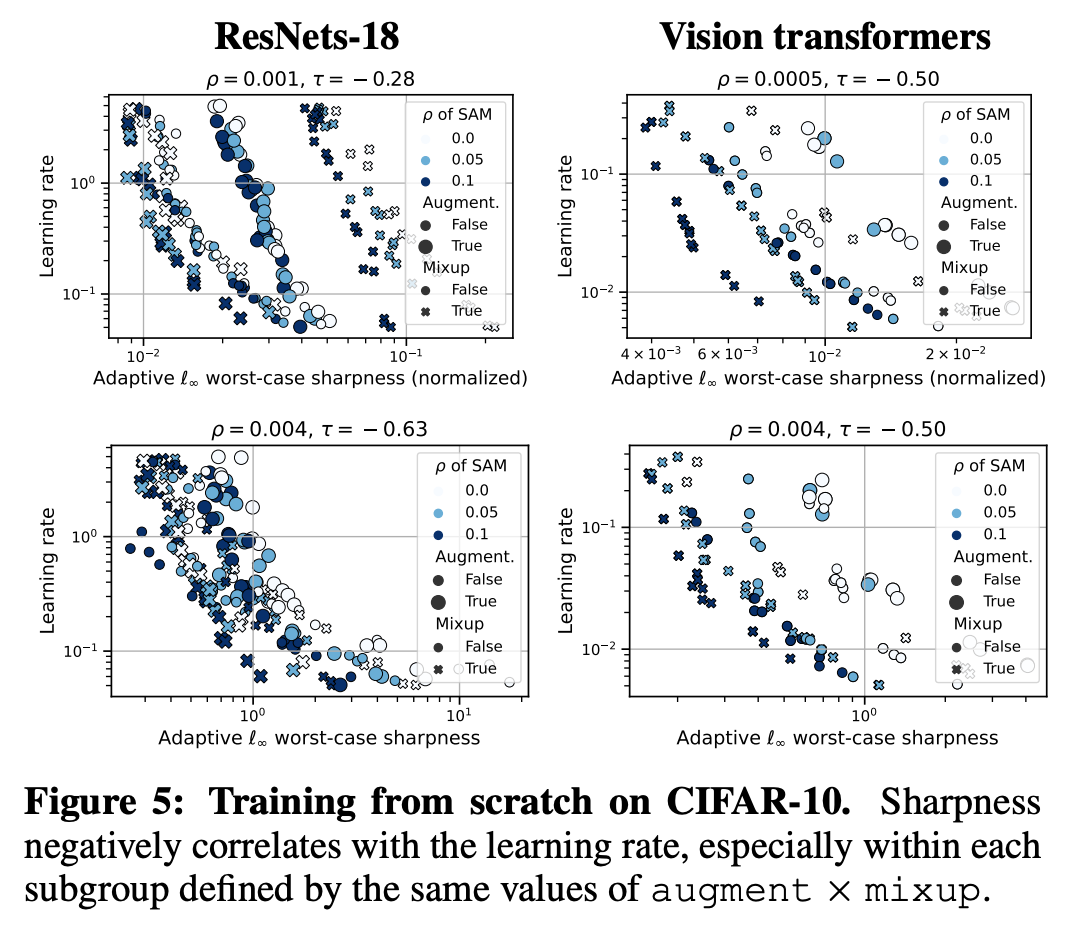 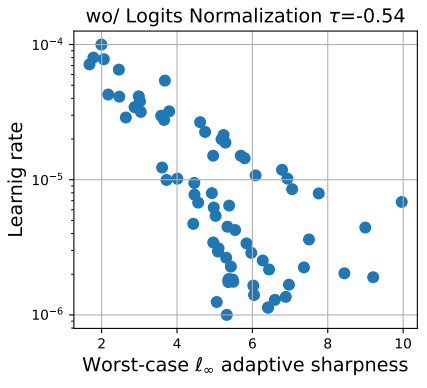 However, the learning rate can positively or negatively correlate with generalization depending on the setup 

Roughly speaking: large LRs are good for pretraining (at least for CNNs), small LRs are good for fine-tuning
14
Is sharpness the right quantity in the first place? Theoretical insights
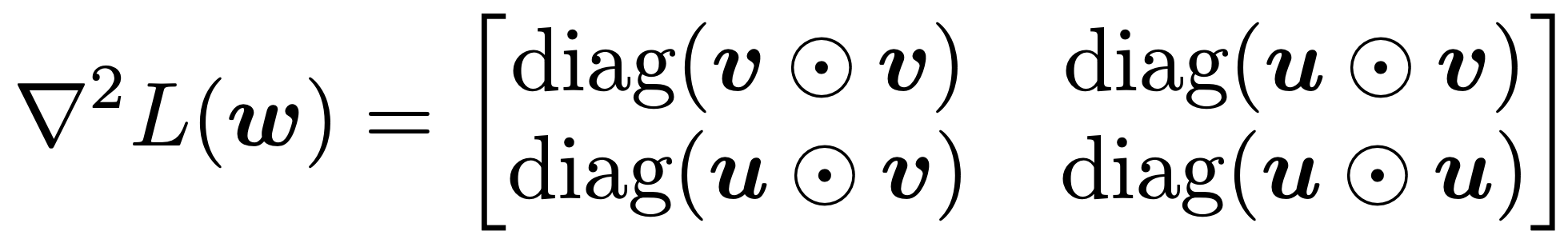 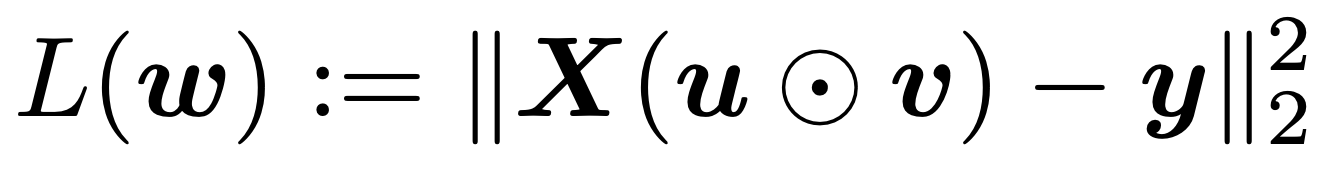 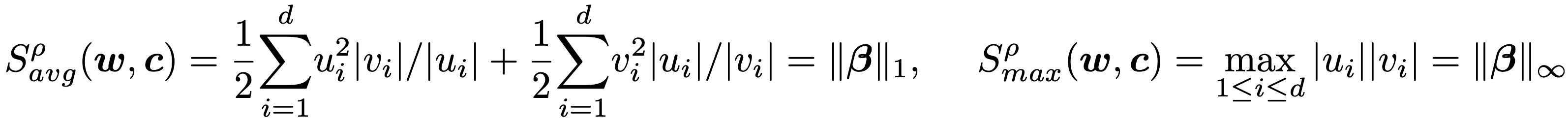 15
What can go wrong with the sharpness definition?
Empirical validation: a bunch of diagonal linear nets trained with different LR and init
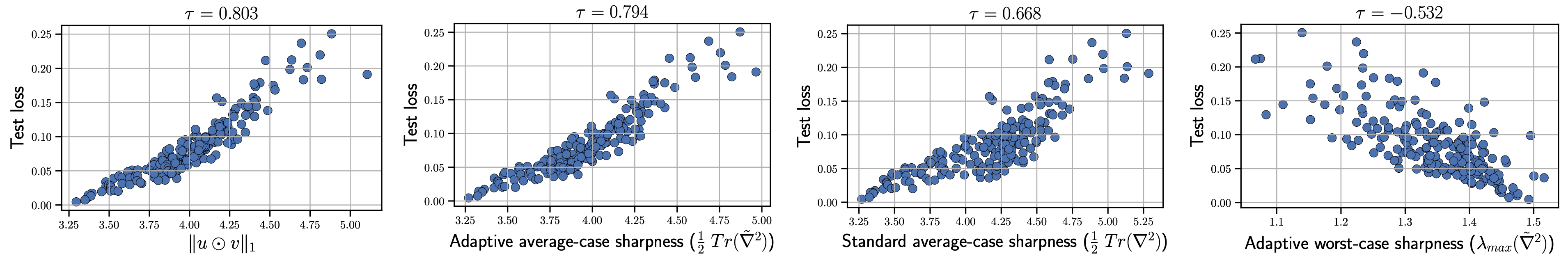 Our analysis suggests that sharpness can be the right quantity 
However, choosing the right definition of sharpness requires a precise understanding of the data and how it interacts with the architecture 
This is obviously challenging beyond toy models!
16
Note: lots of experiments in the appendix
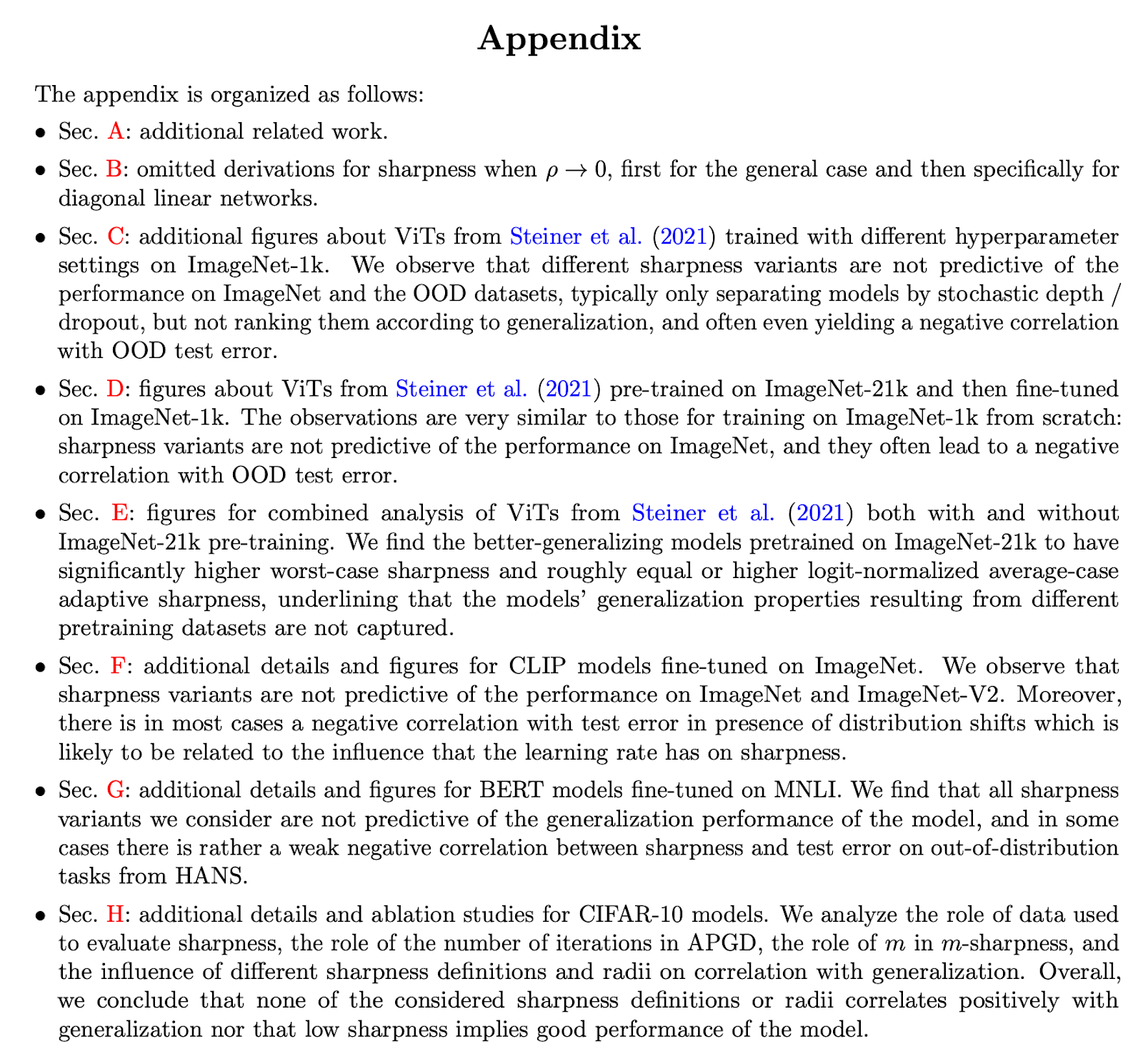 17
Outlook
Is it even possible to have a single measure that would be causally related to  generalization? 
I think it’s highly unlikely and too good to be true (as the DLN example illustrates: this depends a lot on the data distribution)
But: there are some creative proposals like computing disagreement on unlabeled data which correlates pretty well with generalization 
However, for this, we need at least a small amount of unseen unlabeled data… then why not assuming that we have unseen labeled data? 
Regarding the success of sharpness-aware minimization: it must be a combination of sharpness with some implicit bias of (S)GD that we don’t quite understand
Thanks for your attention!
Happy to discuss more :)
18
Relation of these findings to methods that opimize sharpness
SAM minimizes worst-case sharpness during training. Randomized smoothing / Anti-PGD optimizes average-case sharpness.
Must be an implicit bias! We need to analyze the whole training dynamics of SAM, not just the end point at a minimum.
New paper on that: SAM operates far from home: eigenvalue regularization as a dynamical phenomenon (arXiv, Feb 2023)
19
Backup slides
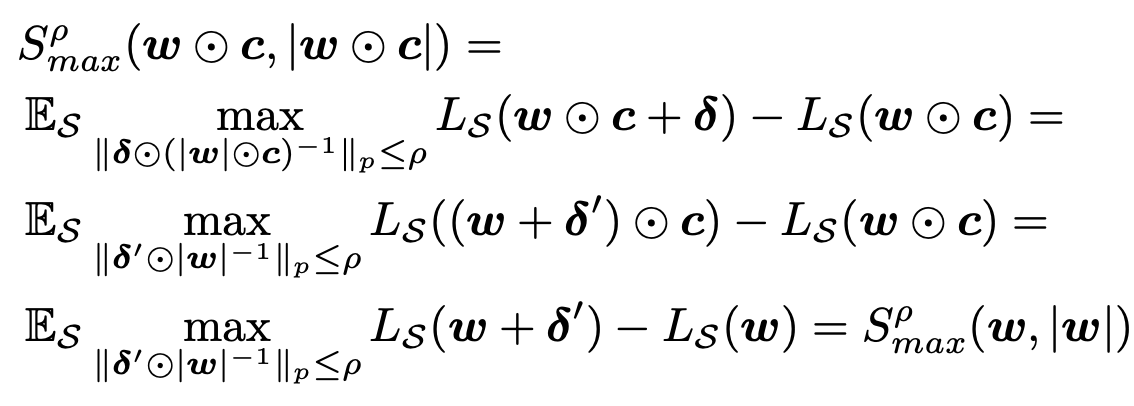 20